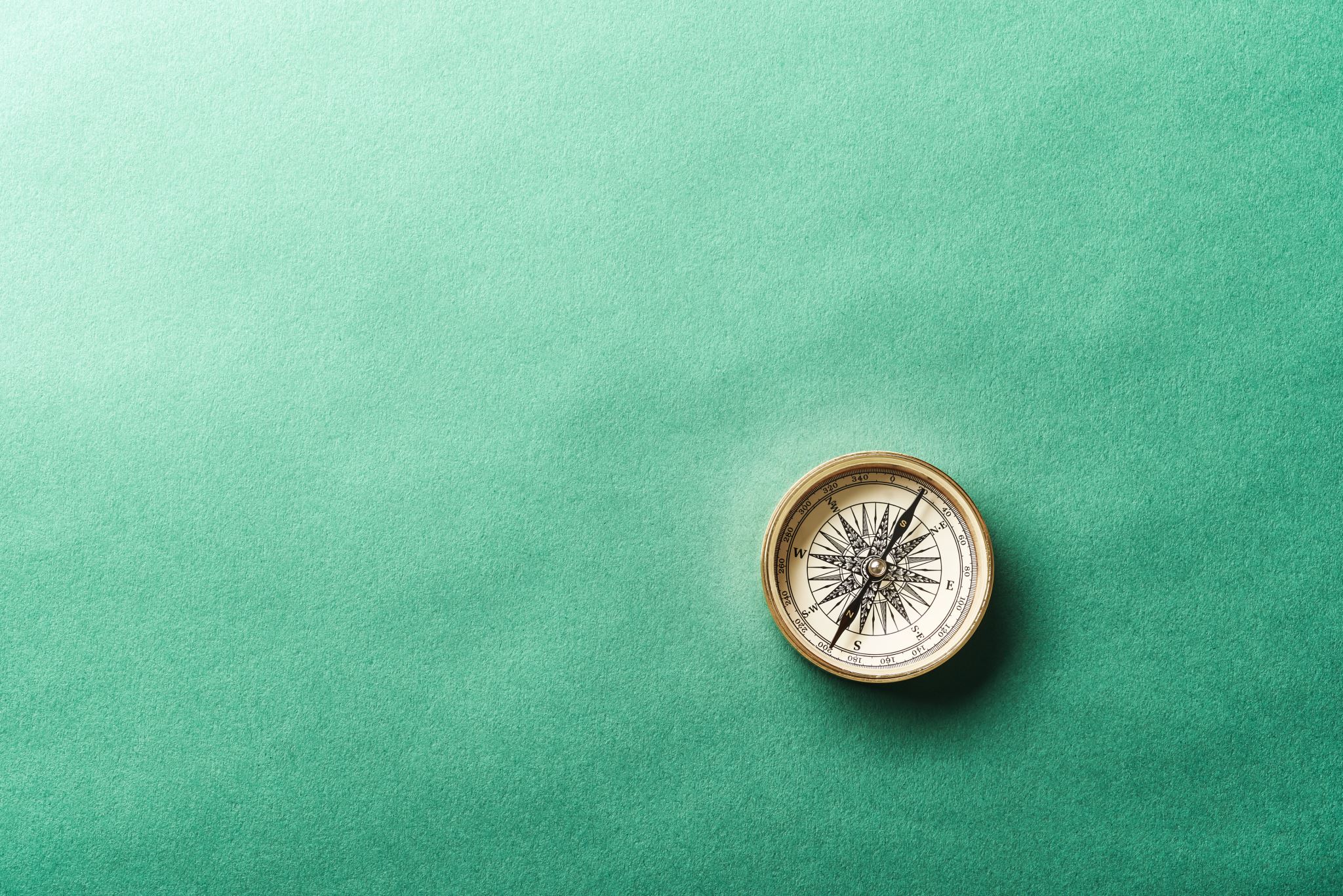 Unit2: the place where i live
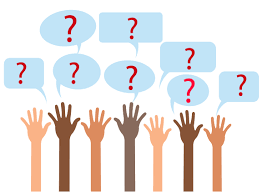 Grade: 5th
Miss Pamela Knuckey
Last class… le´t’s do the feedback 
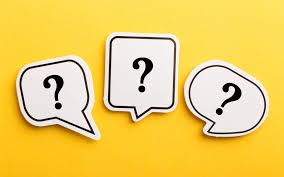 Do you remember the wh-questions?
Name four wh-questions 
Qué me están preguntando “How old are you?” ?
Hasta ahora en la unidad 2
Today it’s time to create- interview
En la clase de hoy te toca escribir a ti 
Elige a alguien de tu familia y hazle tu primera entrevista en inglés.
.debes utilizar todas las wh-questions vistas la clase anterior.
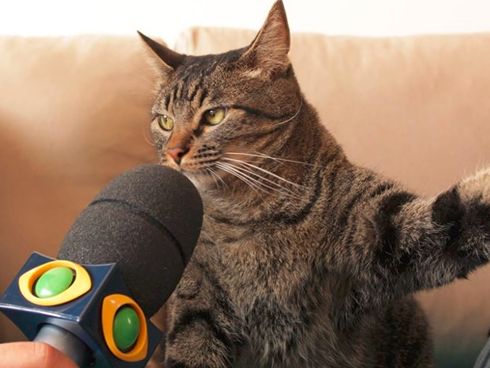 Welcome to your frist interview
Here we have an example ! 